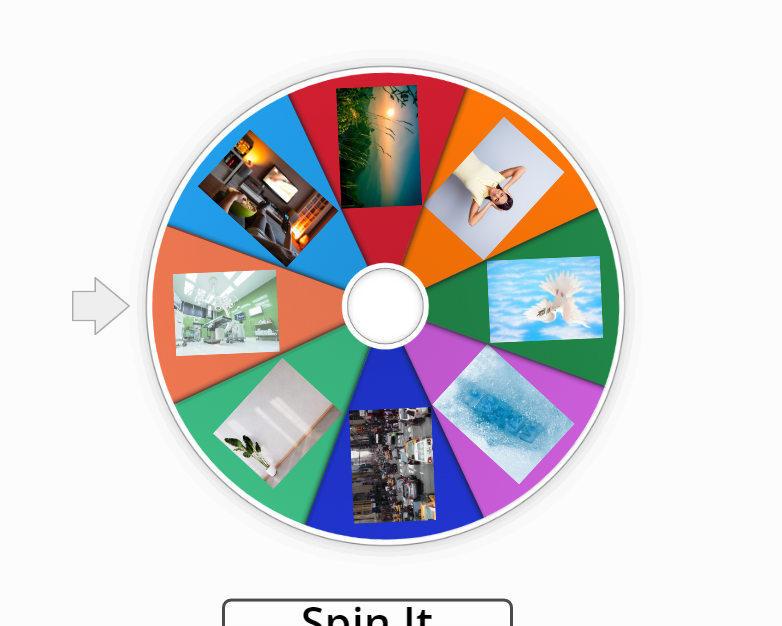 Click the circle and guess the words.
ONLINE GAME
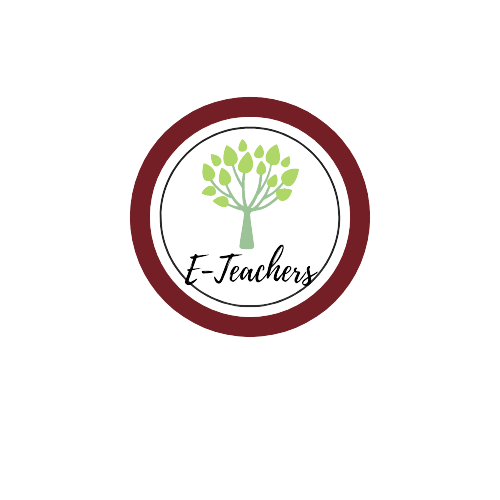 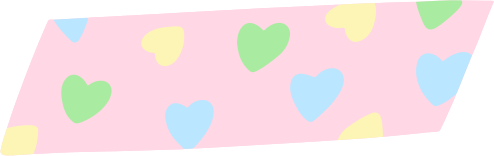 LESSON 2
Ms Phương 
Zalo: 0966765064
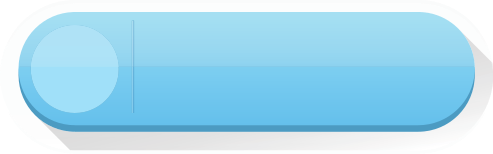 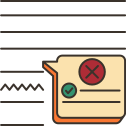 GRAMMAR
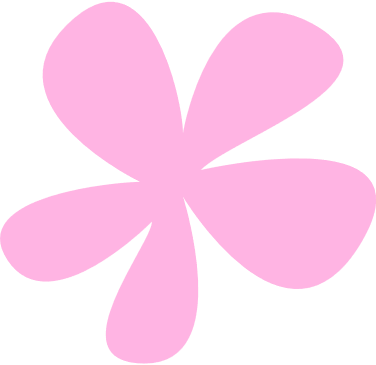 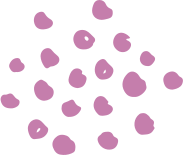 Click the best answer.
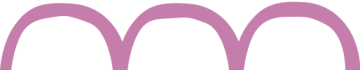 Countable
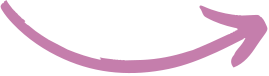 Uncountable
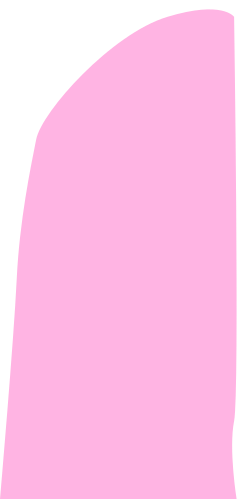 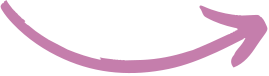 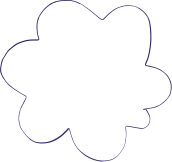 nature
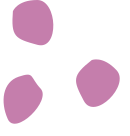 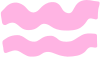 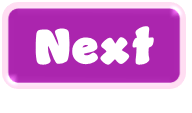 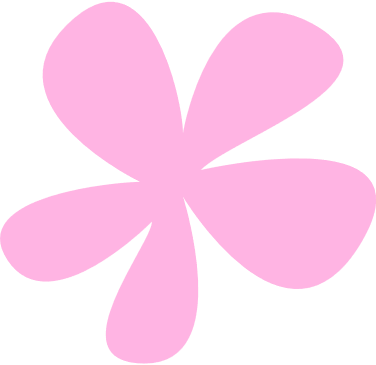 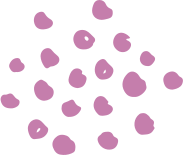 Click the best answer.
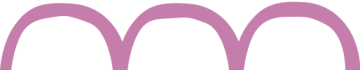 Countable
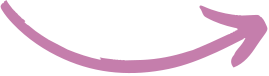 Uncountable
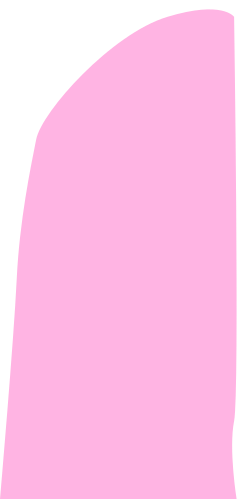 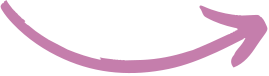 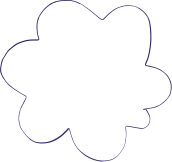 vehicle
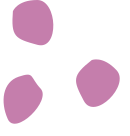 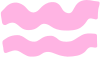 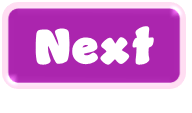 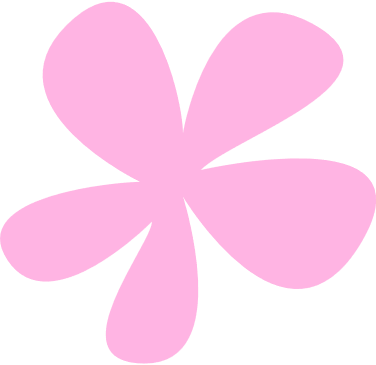 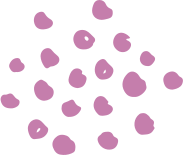 Click the best answer.
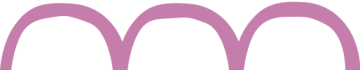 Countable
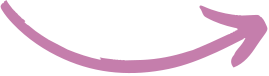 Uncountable
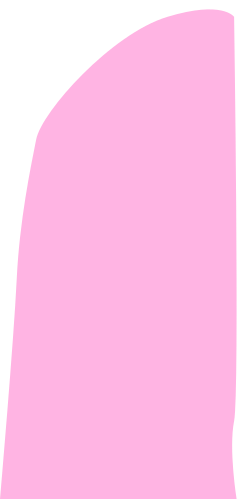 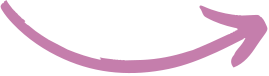 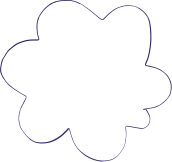 entertainment
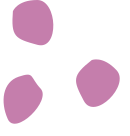 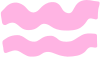 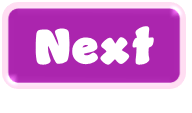 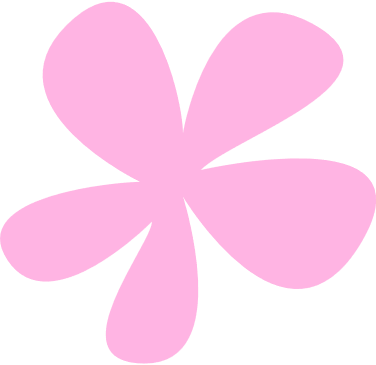 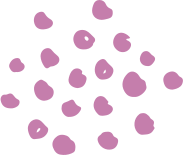 Click the best answer.
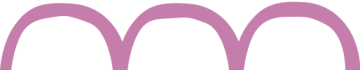 Countable
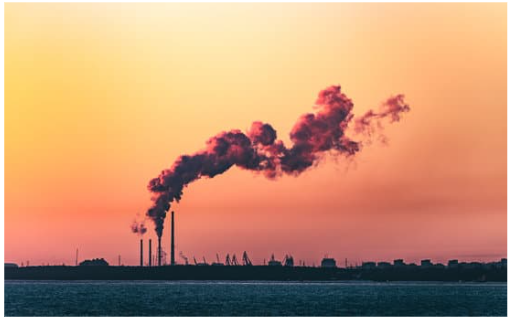 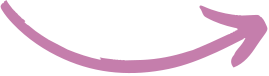 Uncountable
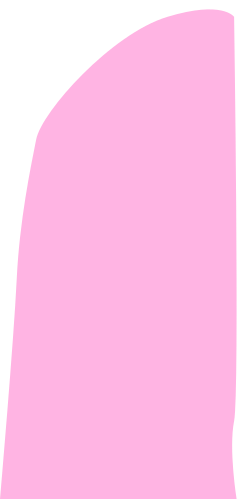 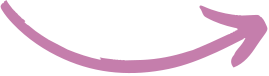 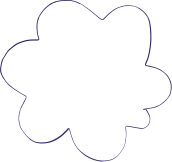 pollution
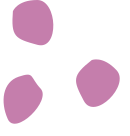 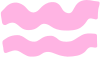 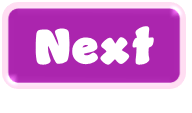 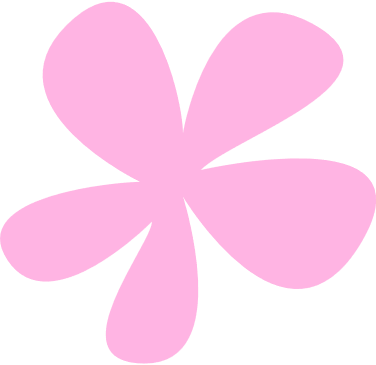 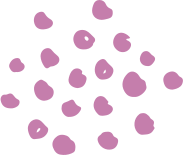 Click the best answer.
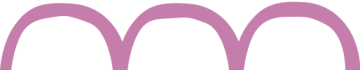 Countable
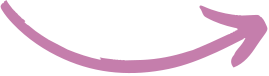 Uncountable
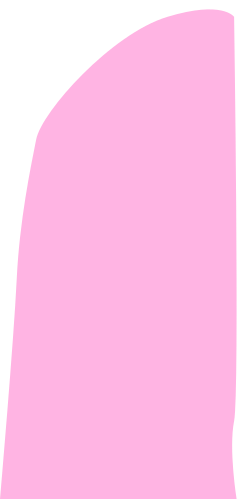 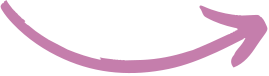 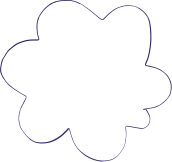 peace
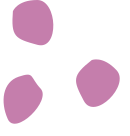 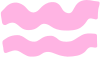 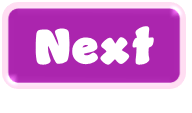 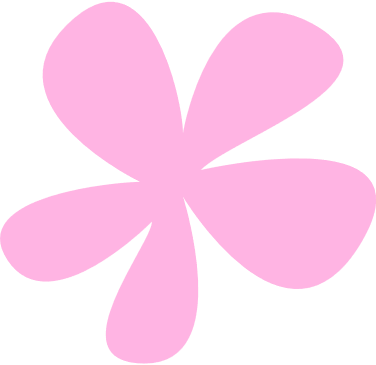 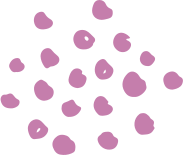 Click the best answer.
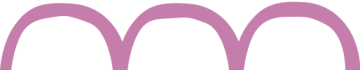 Countable
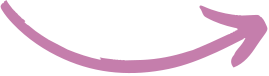 Uncountable
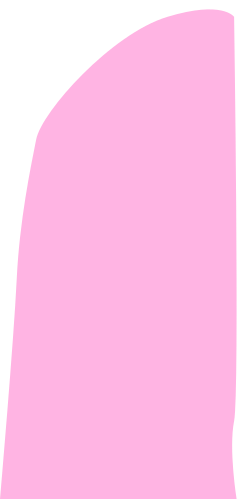 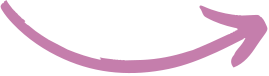 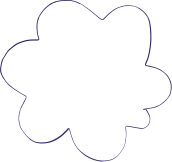 facility
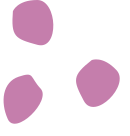 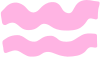 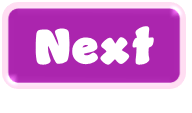 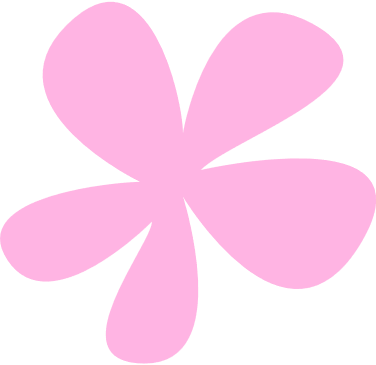 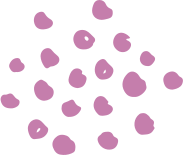 Click the best answer.
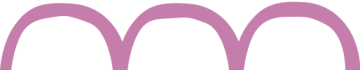 Countable
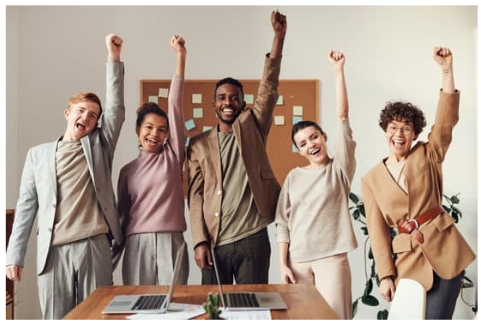 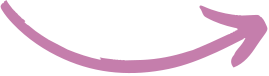 Uncountable
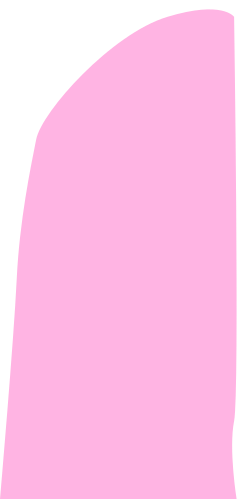 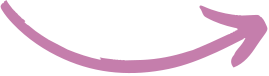 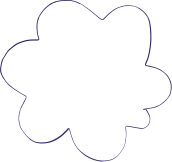 People
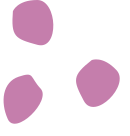 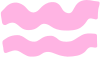 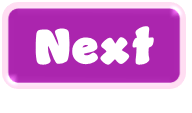 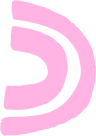 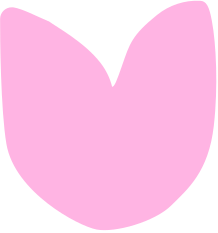 Welldone!
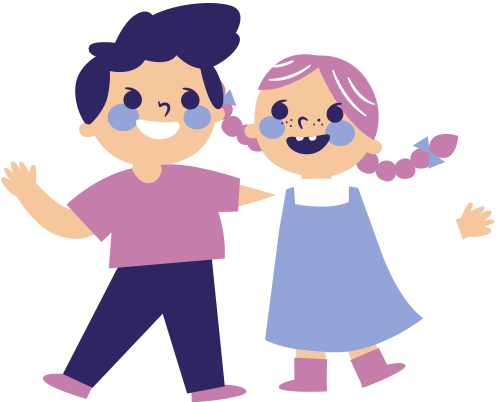 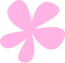 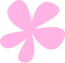 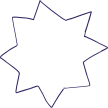 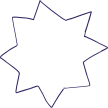 Do you have any questions for us?
End
COMMON UNCOUNTABLE NOUNS
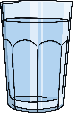 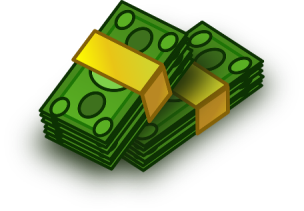 food
liquid
others
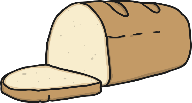 butter
orange juice
money
cheese
coffee
homework
meat
milk
advice
rice
water
information
sugar
oil
bread
lemondade
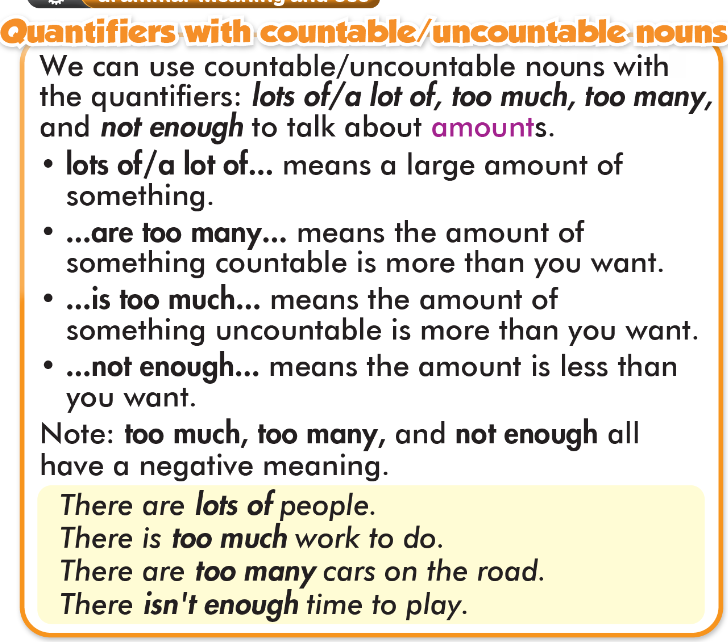 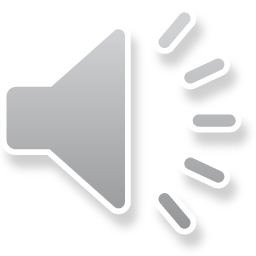 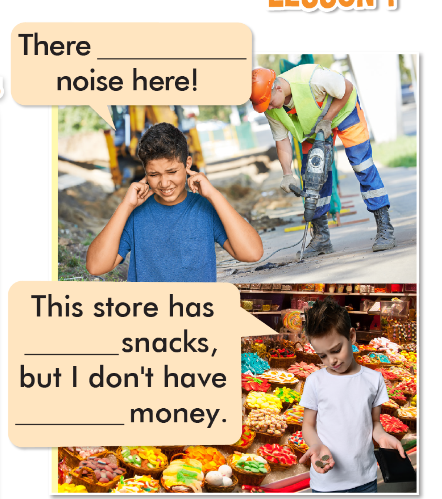 is too much
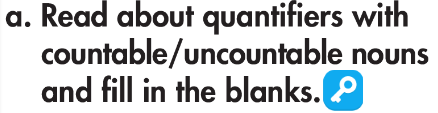 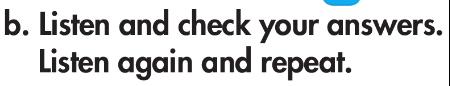 lots of
enough
too much
too many
not enough
a lot of, lots of
a little/not much
Một ít
Nhiều
Quá nhiều
Không đủ
He eats too many sweets.
I don’t have enough money to live.
Đứng trước danh từ không đếm được
Đứng trước danh từ số nhiều cả đếm được và không đếm được, câu khẳng định
a little water
too many + N(đếm được)
any tables
I don’t have too much time to relax.
I have lots of friends.
too much + N(không đếm được)
Mang nghĩa tiêu cực ( negative meaning)
Mang nghĩa tiêu cực ( negative meaning)
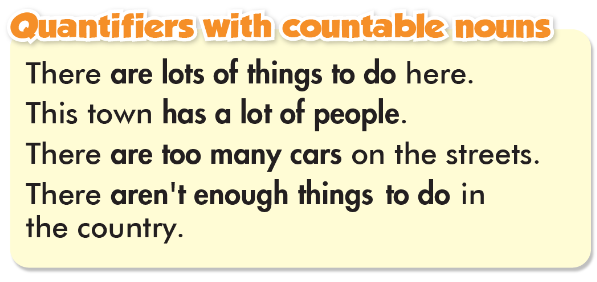 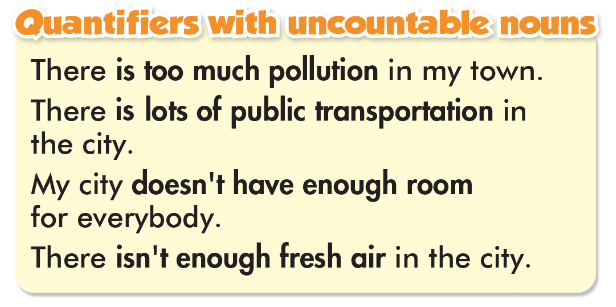 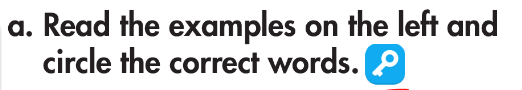 1. There are too much/many vehicles on the road.
2. There aren't/isn't enough facilities in this village.
3. There is/are too much noise in my town.
4. This city doesn't have enough/many fresh air.
5. There isn't enough things to do/entertainment here.
6. There is lots of nature/vehicles here in the country.
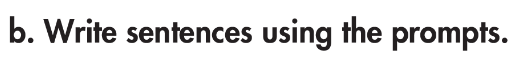 1. There/lots/peace and quiet/my village
 _____________________________________________
2. My town/not/have/enough/entertainment
 _____________________________________________
3. This city/have/much/pollution
 _____________________________________________
4. There/many/vehicles/my street
 _____________________________________________
5. There/lot/room/people/play/my city
 _____________________________________________
6. There/not/many/things/do/my village
 _________________________________________
There is lots of peace and quiet in my village.
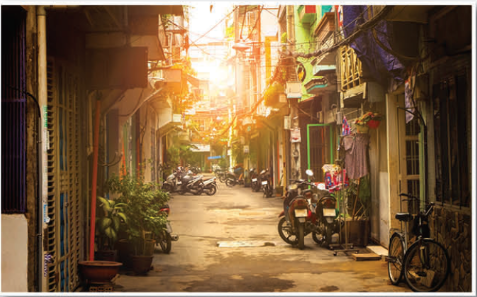 My town doesn't have enough entertainment.
This city has too much pollution.
There are too many vehicles in/on my street.
There is a lot of room for people to play in my city.
There aren't many things to do in my village.
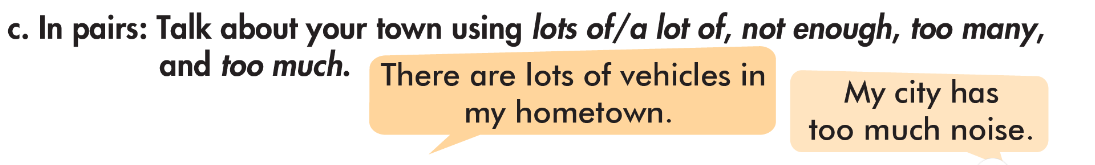 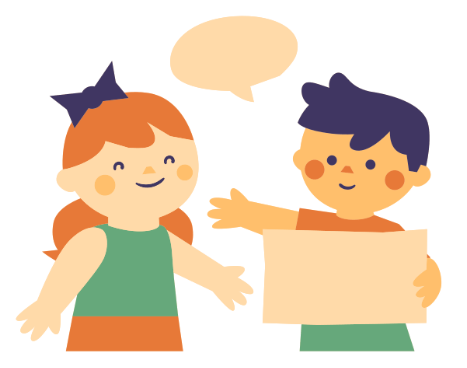 Write four sentences about your town/city using lots of/ a lot of, not enough, too many, too much.
ONLINE GAME
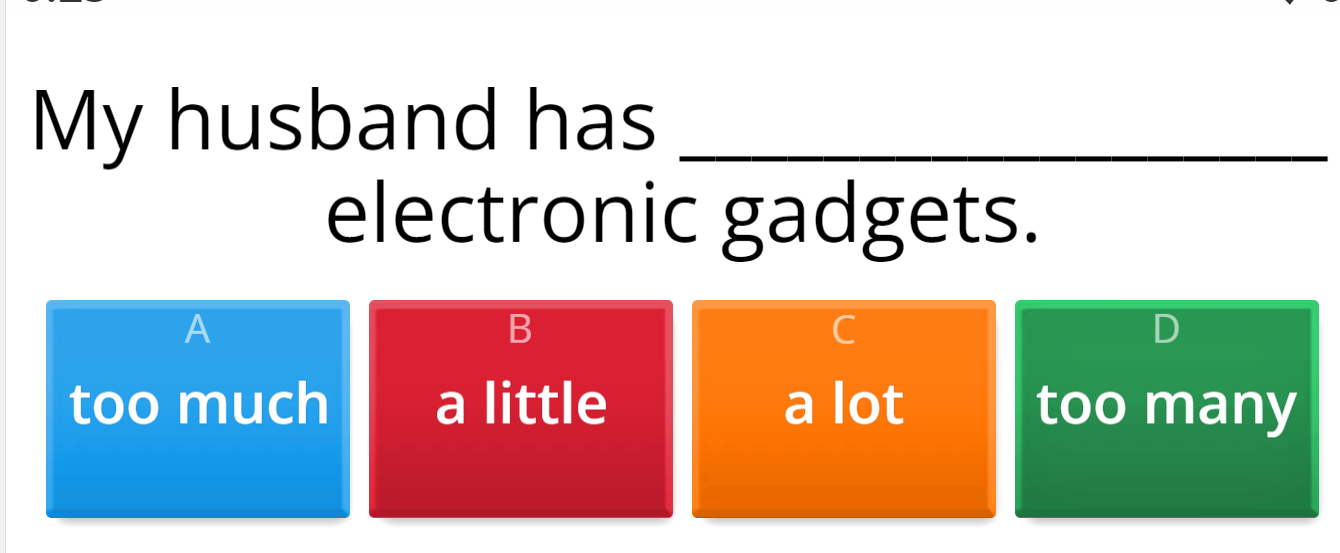 WARP-UP
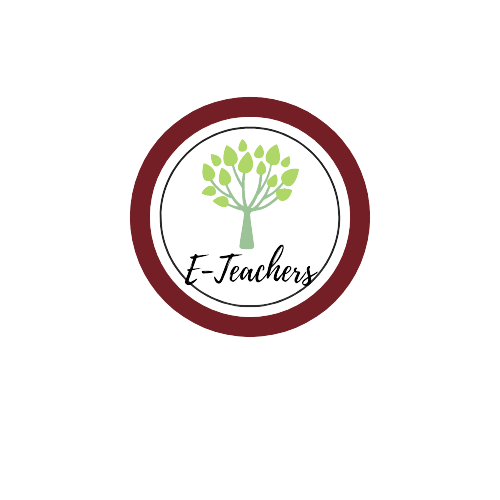 Unit 2
LIFE IN THE COUNTRY
     Lesson 2: GRAMMAR
Ms Phương 
Zalo: 0966765064
Grammar
Quantifiers with countable and uncountable nouns
Speaking
Talking about life in the city and in the country.
HOMEWORK
1. Learn by hearts the grammar point and make sentences using it. 
2. Do the exercises in Tiếng Anh 8 i-Learn Smart World Notebook on page 14.
3. Prepare the next lesson (pages 16 & 17 SB)
4. Play the consolidation games on www.eduhome.com.vn